«Человек – как часть природы»
презентацию подготовила Ткаченко О. В.  воспитатель Iквалификационной категории
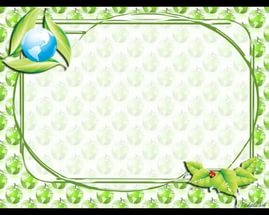 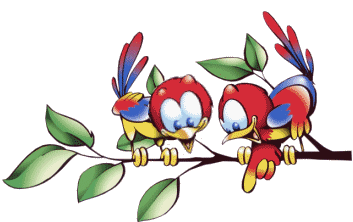 Цель экологического воспитания-формирование человека нового типа с новым экологическим мышлением, способного осознавать последствия своих относительной гармонии с природой. Уже в старшем возрасте дети без особых в доступной, увлекательной форме и если учитывается интерес ребёнка к природным явлениям.
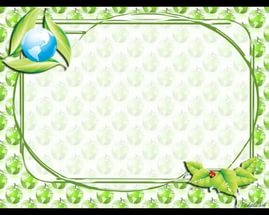 «Знать законы, по которым живёт природа, уметь организовывать свой труд и отдых так, чтобы не нанести вреда природе, и иметь осознанное желание делать это».
- Формирование положительного отношения к природе, воспитывать защитников природы, дать экологические знания, научить детей быть милосердными, любить и беречь природу (землю, воздух, вода, флору, фауну), по-хозяйски, а значит, бережно распоряжаться её богатствами.
В группе создан уголок природы, в котором дети периодический ухаживают, наблюдают.
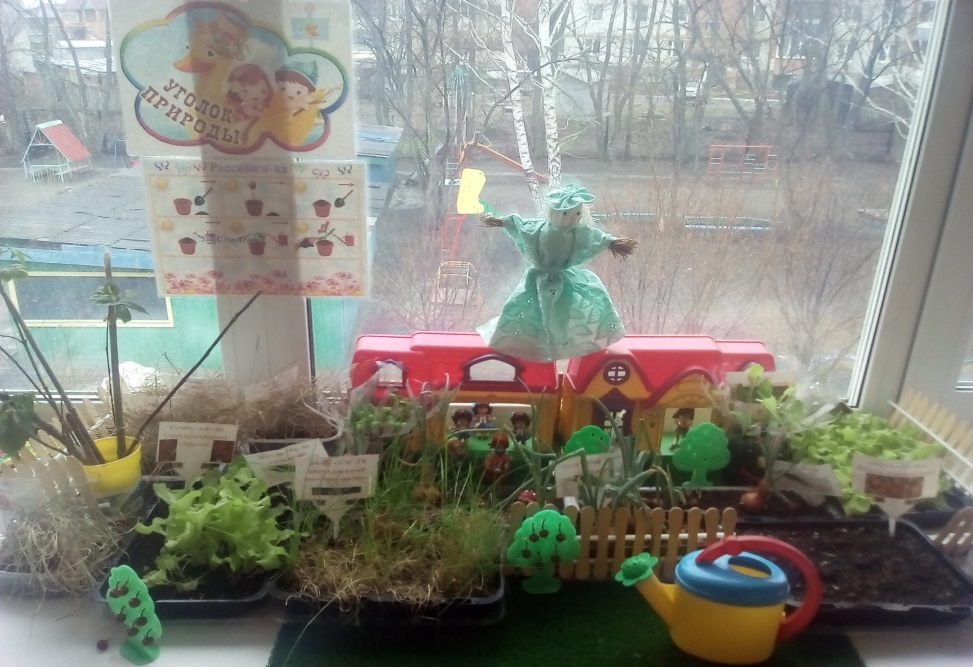 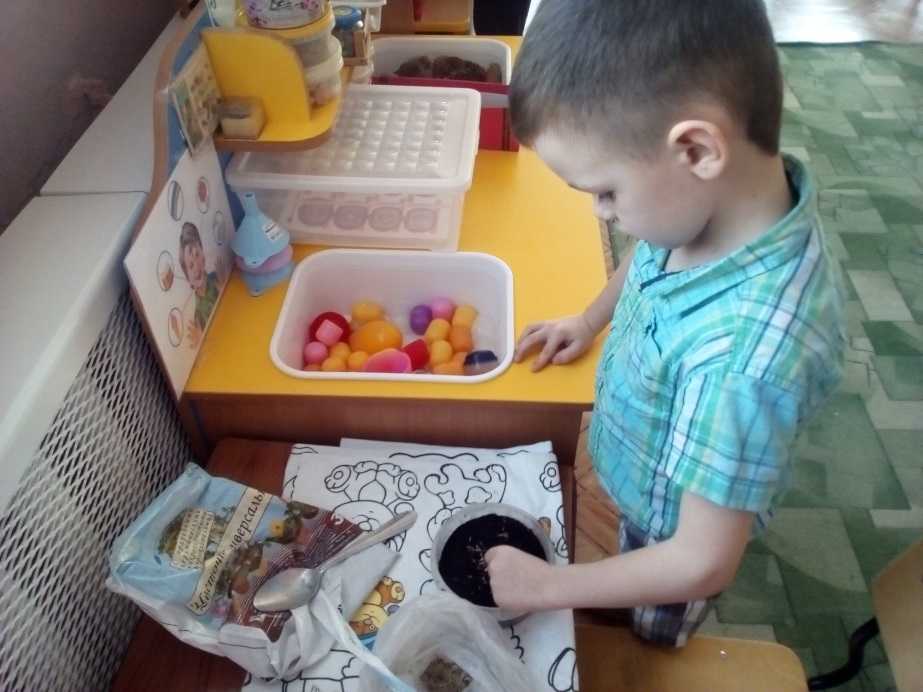 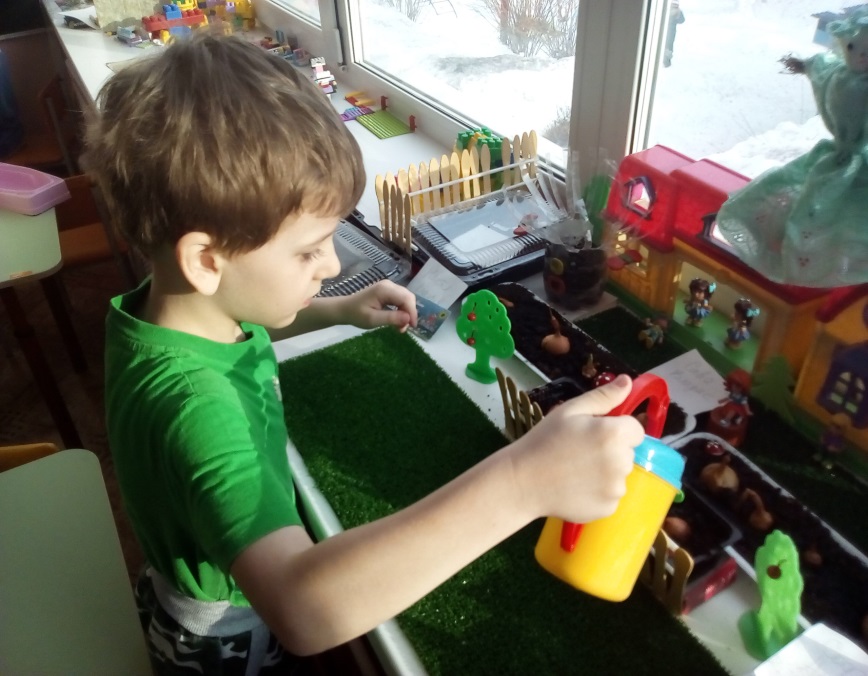 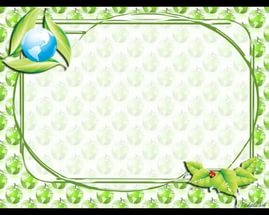 Экологическое воспитание дошкольников без воспитания сердца невозможно. И срок для этого отпущен небольшой – семь лет, дальше это сделать будет крайне трудно.
Ребята принимали участие в сказке   «Колосок».
В группе проводился проект «Морские обитатели».
Нетрадиционная техника рисования «Пуантилизм»
Ещё один проект за этот  учебный год прошёл  «Хлеб – всему голова»
Заключительный этап проекта «Хлеб-всему голова»
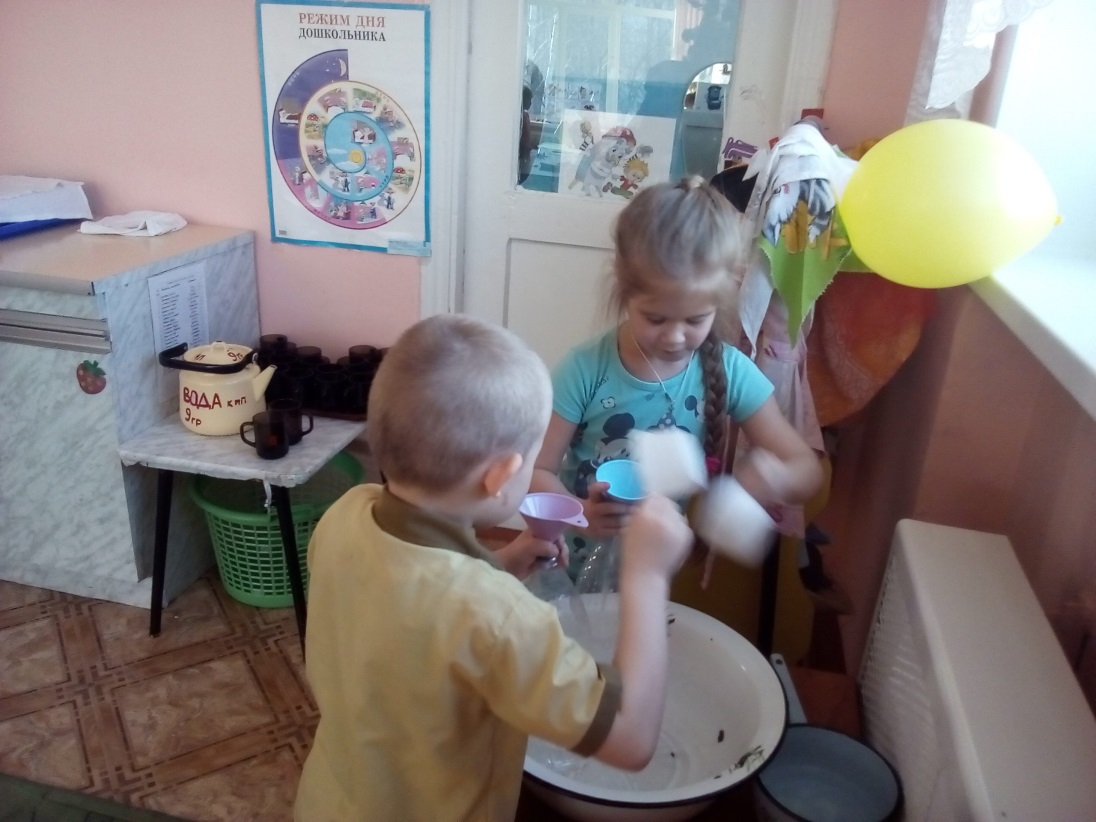 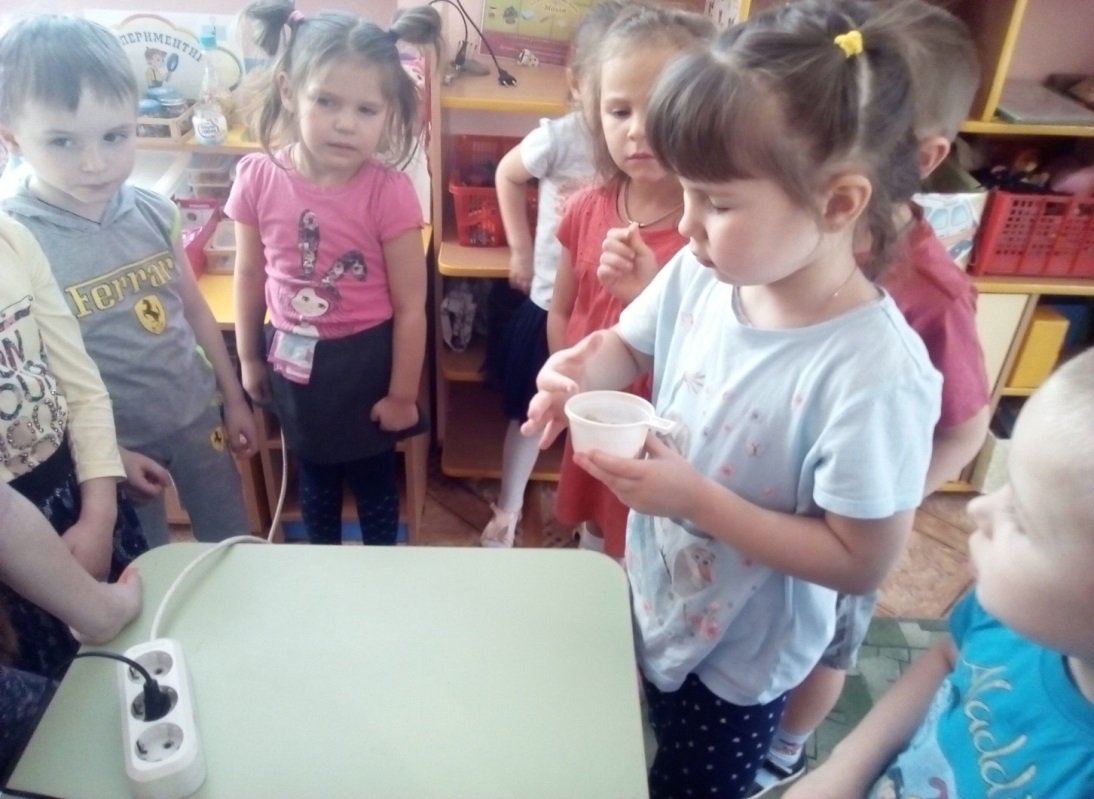 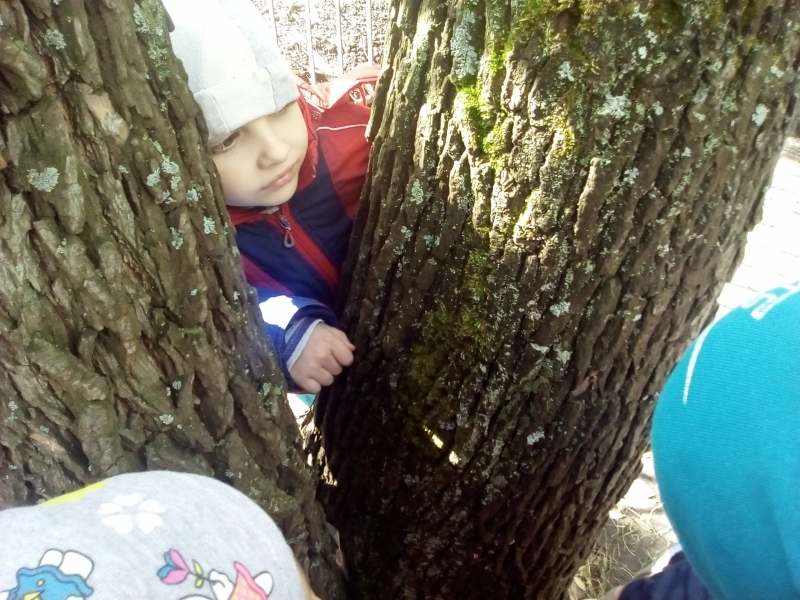 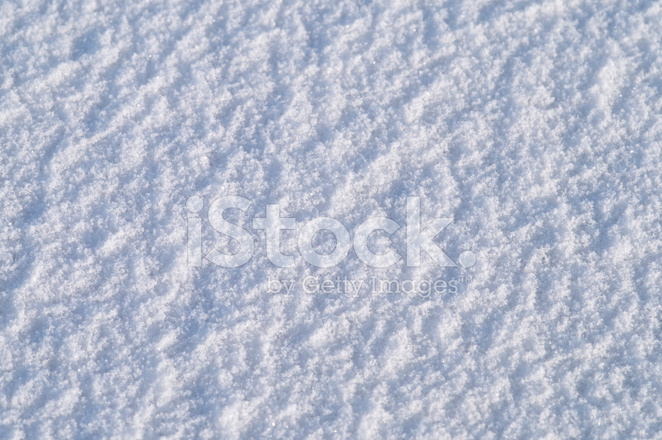 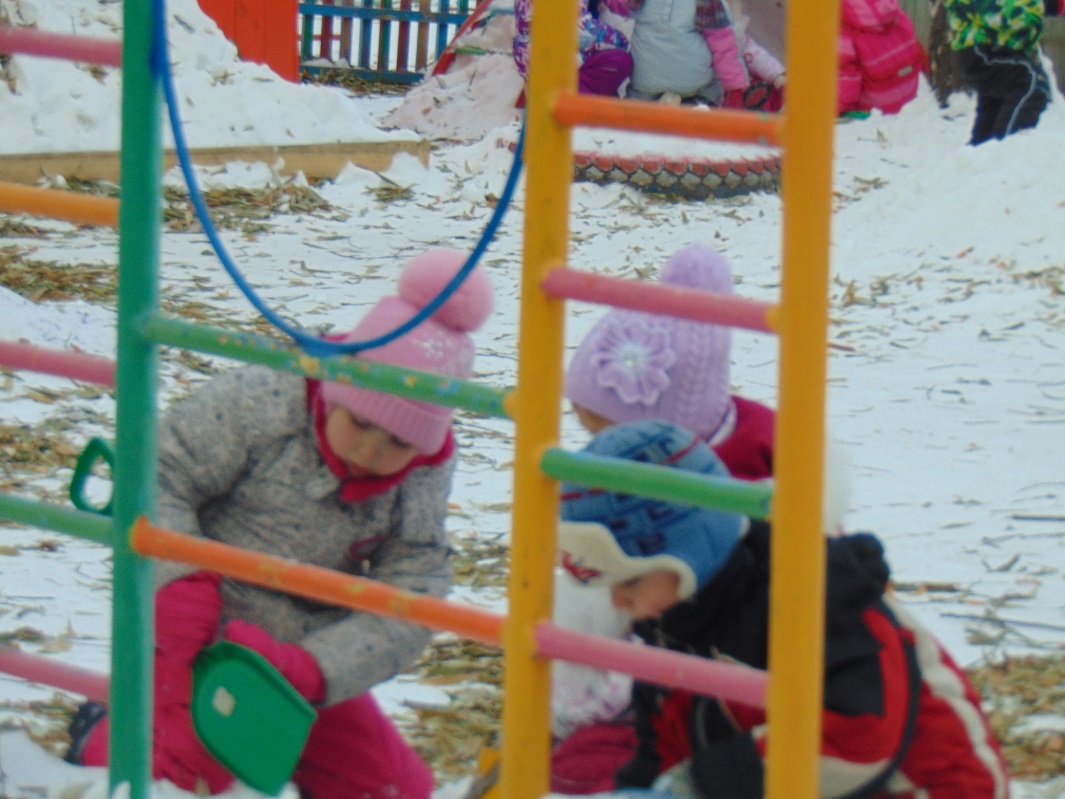 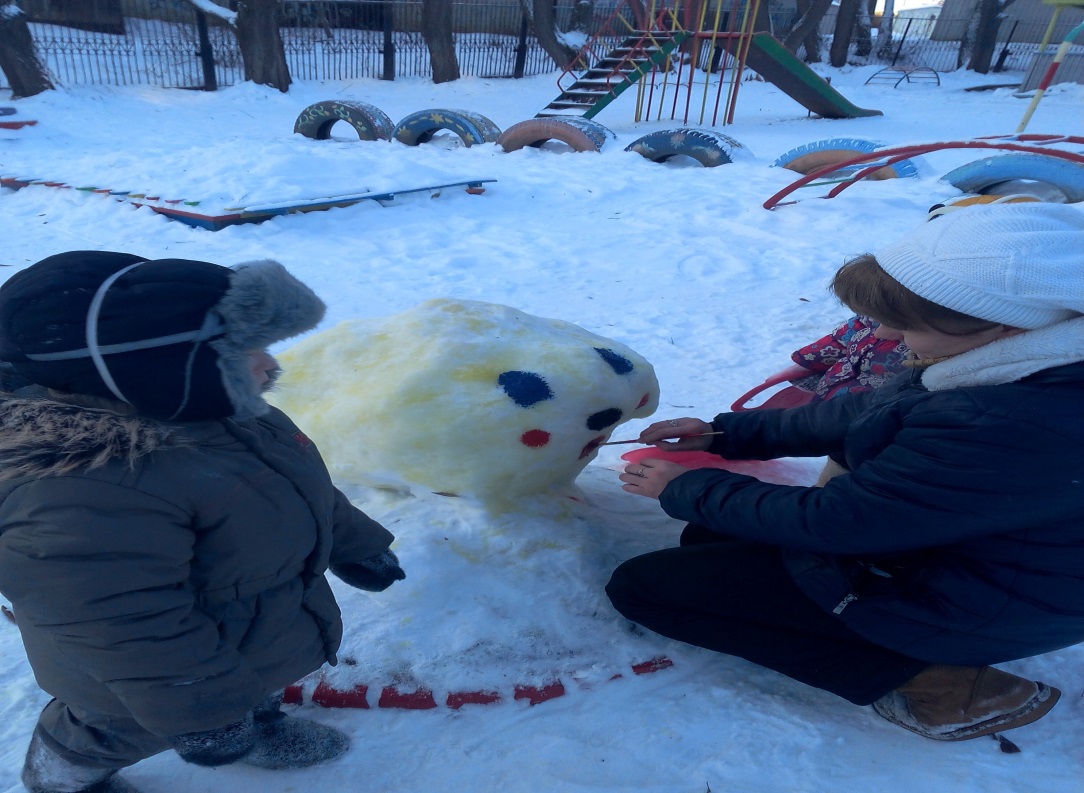 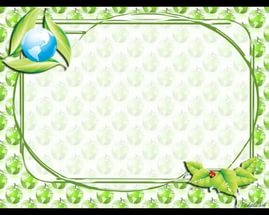 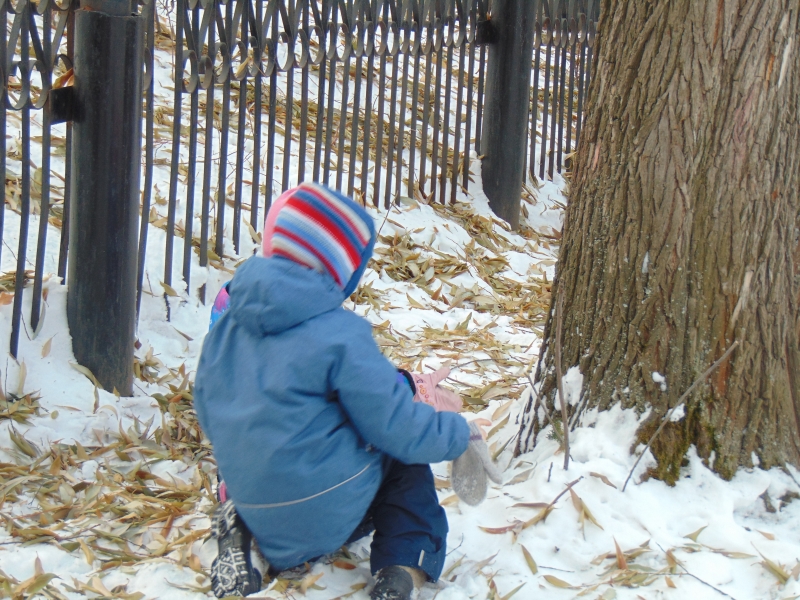 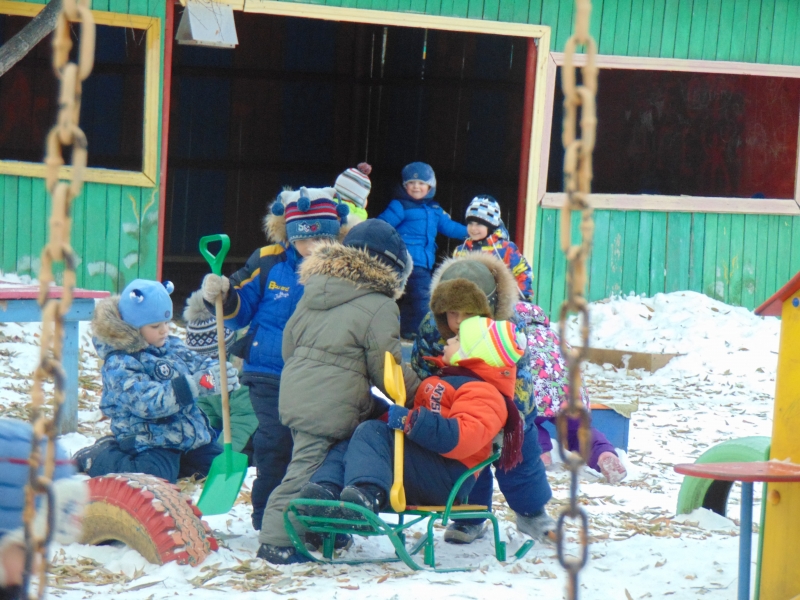 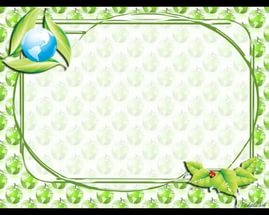 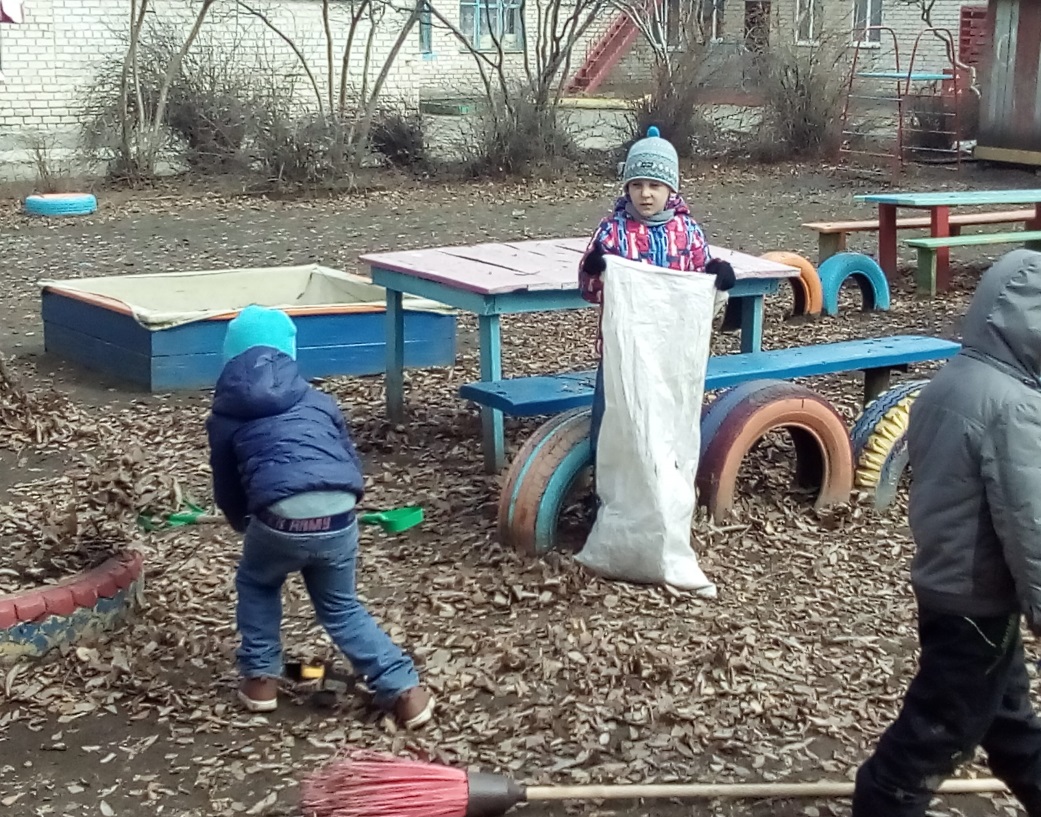 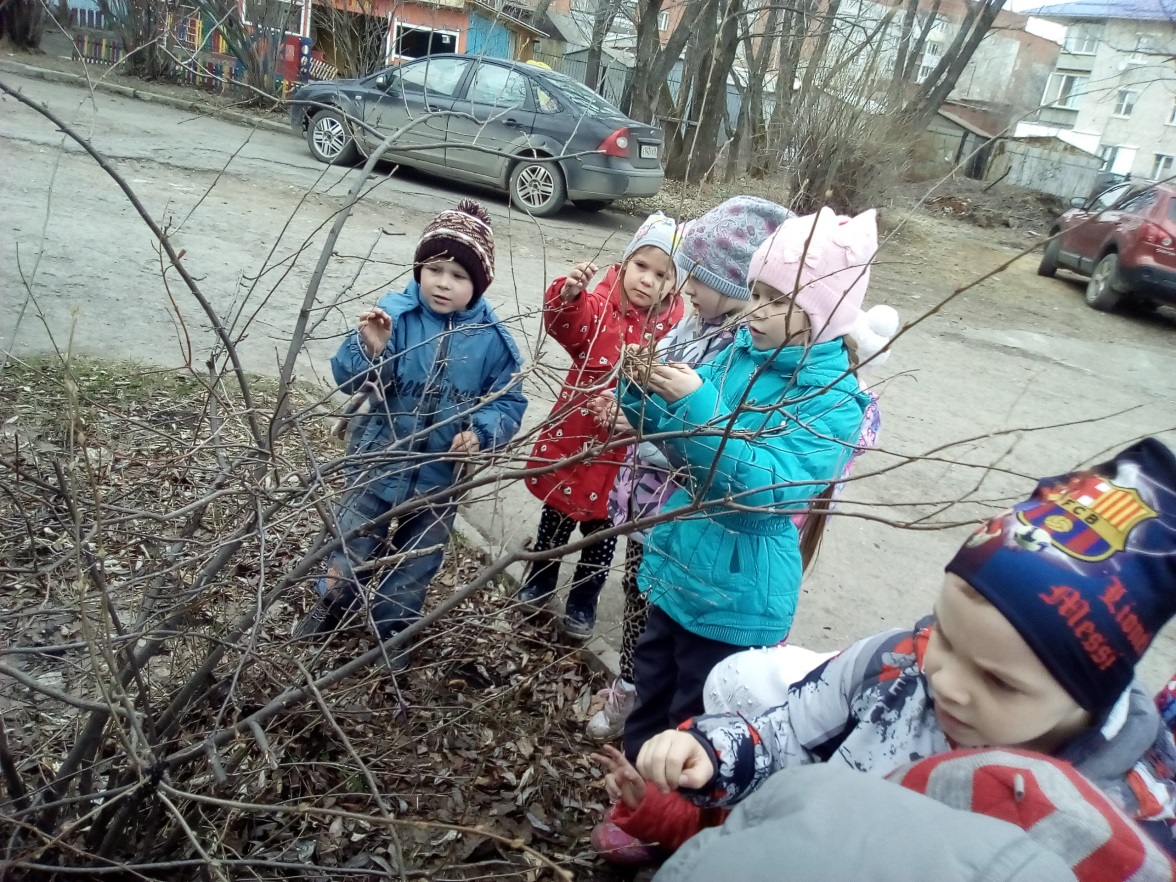 Рассматривание за растениями и животными  в группе
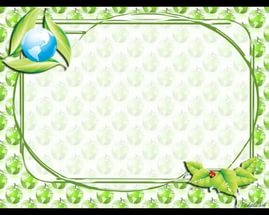 Любое воспитание, будь то экологическое, нравственное, должно быть воспитанием сердца, которое и рождает чувства, мысли и поступки. Об этом говорят все великие педагоги мира. Сердце есть источник человечности в человеке. «Годы детства-это, прежде всего воспитание сердца» 
 писал В. Сухомлинский.